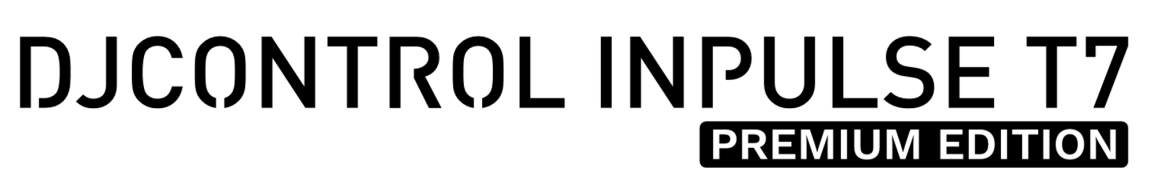 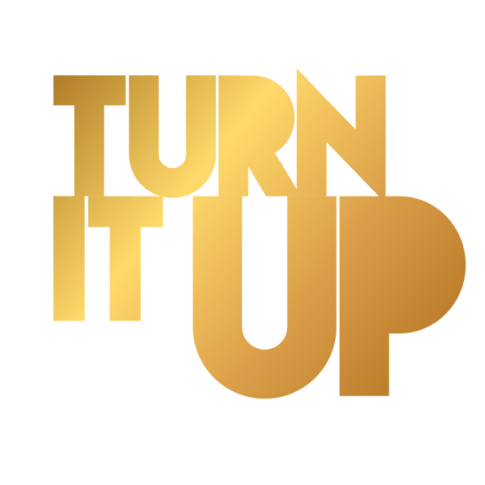 The DJ controller that helps you learn how to spin on vinyl
2 motorized platters to practice DJing on vinyl
Separate 7-inch / 17.8-cm vinyl record, felt slipmat and platter, allowing you to remove the vinyl record
Central mixer: genuine mixer layout
Perfect for use on the go: weighs just 11 lb / 5 kg, retractable feet, easy to transport
Premium: gold-colored accents, built-in premium fader module, 1 carry bag and 2 extra felt slipmats for scratching included
Included software: Serato DJ Lite and DJUCED®
THE SENSATIONS OF VINYL
THE SAME MOVES YOU’D MAKE WITH VINYL RECORDS
Follow the rotation to feel how the tempo changes
Slow down or speed up playback using the vinyl record’s label or the ring around the platter
Pause or Play by putting your fingers on the vinyl record or taking them off

SIMILAR FEEL TO VINYL TURNTABLES
Mix, beatmach or scratch on platters that go from 0 to 33⅓ RPM in 1/10 of a second
Genuine materials: vinyl record, felt slipmat, metal platter
Standard size: 7-inch / 17.8-cm vinyl record, 3.9-inch / 10-cm tempo fader
The same technology as Serato DJ Pro
Helps you learn how to mix and scratch
With stems, you can create amazing mashups combining the vocals from one track with the melody from another track
Easy to learn, yet with powerful features that will really let you impress your audiences


Full-featured software: 8 Hot Cue points, Slip mode, recording, and much more 
Super-helpful mixing features: Beatmatch Guide, Assistant, Energy level
Supported streaming services for DJs: Beatport, Beatsource, TIDAL, SoundCloud
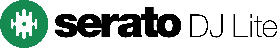 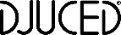 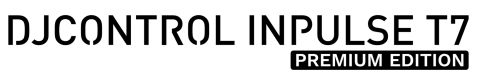 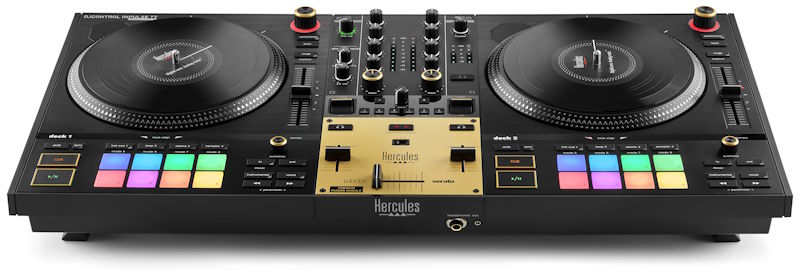 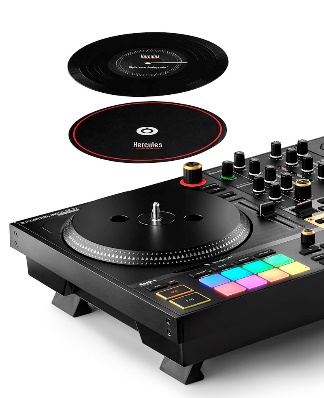 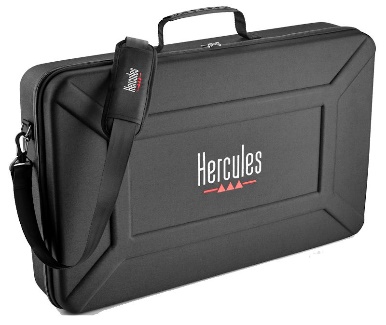 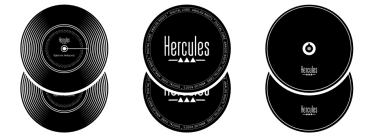 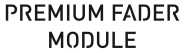 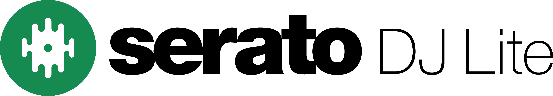 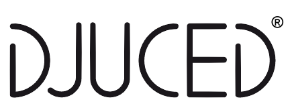